A Magyar Regionális Tudományi Társaság XI. Vándorgyűlése
Az új európai kohéziós politika
A dél-dunántúli kisvárosok a fejlesztési tervek tükrében
Horeczki Réka
MTA KRTK Regionális Kutatások Intézete


Kaposvár, 2013. november 21-22.
* A prezentáció az NK-104985 témaszámú - Új térformáló erők és fejlődési pályák Kelet-Európában a 21. század elején  c. OTKA kutatás keretében készült.
Városok számának változása Magyarországon 1950-2012 között
Forrás: saját szerkesztés
2
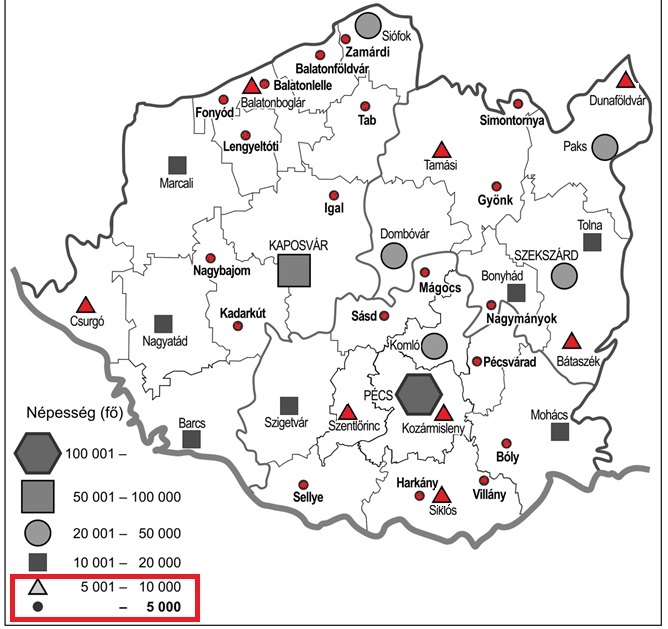 3
Stratégiaalkotás szükségessége
Fenntartható városfejlesztés
Integrált városfejlesztési politika
Fejlesztendő terület adottságaira épít

„ … középtávú, stratégiai szemléletű, megvalósítás orientált tervezési dokumentum, amely meghatározza a városok fejlesztési tevékenységeit
Érintett partnerek céljainak, elvárásainak ütköztetése az önkormányzat szerepével.”
4
Integrált Városfejlesztési Stratégia léte a kisvárosokban
5
6
Nagybajom
Forrás: Nagybajom  város  IVS-e, 2009
7
Villány
Forrás: IVS Villány város önkormányzatának, 2010
8
Simontornya
Forrás: Simontornya IVS, 2009
9
Összefoglalás
Általános fejlődési pályák felvázolása
Kevés a specifikus jövőkép
Nincs kooperációra való hajlandóság
horeczki@rkk.hu
10